2019 Advanced Seminars – Legislative Update and Other Topics
Tony Simpson,lgd - director
Legislative Update
What has passed

H 492 Builder’s Inventory
Changed annual application to one-time application.
What didn’t or hasn’t passed yet
Changes to Veterans and Homestead Exclusions
H 695 – Increase exclusion amount
H 945 – Increase exclusion amount and expand
S 657 – Increase exclusion amounts and expand
What didn’t or hasn’t passed yet
H 692 – Changes to Circuit Breaker
Increases CB from 150% to 200%
Changes to age requirements
What didn’t or hasn’t passed yet
S 416 – Adding new exemption
Exempting 25% of fire fighters home value
What didn’t or hasn’t passed yet
S 578 – Exempting 80% of tangible personal property owned by a qualifying farmer
What didn’t or hasn’t passed yet
Present Use Value
S 663
H 855
H 970
Various changes from ownership requirements to acreage requirements
2019 Advanced Seminars
Doug HuffmanReal Property manager
Real Property Section
Daily 
Assist property owners and counties with property tax questions, statutory compliance, PTC appeals and calendars, etc.
Annually
Updating of Manuals and Forms
PUV Manual
PUV Course Material
Elderly/Disabled Income Limits (AV-9)
BoER Charges to County Boards and Staff
Tax Association Meetings
Real Property Section
Annually
Low Income Housing Tax Credit List of Qualifying Properties (LIHTC)
UVAB 
Cash Rent Studies
Prepare and Distribute UVAB manual for County SOV
Reappraisal Standards
Notices/Request Sent
Random Sample
Sales Ratio Requirements for Standards
Reappraisal Plans
Real Property Section
Annually
Courses and Workshops
Tax Administration in NC
PUV Workshop
BoER Charges to County Boards and Staff
Tax Association Meetings
Various Other Groups on Request
Major Projects or Milestones
Completed
Assessor’s Initiative Waiting on Finalization and Approval of Assessor’s Handbook.
Future
Updating and Creation of Exemption and Exclusion Manual and Workshop
Manual to be completed soon
Reappraisal Workshop
Currently Working on this Project
Wish to Form Joint Committee
Interested in assisting or have suggestions????
2019 Advanced Seminars
Tina stonepersonal Property manager
Personal Property Section
Tina Stone, PPS, AAS,- Manager
Dave Duty
Travis Isaacs, PPS
Robin Rogers
Chelsie Cornelius, PPS
Guadalupe Salazar
Personal Property
Responsible for applying tax laws and regulations and resolving controversial issues that relate to the taxation of all Personal Property in North Carolina. 
Include, but are not limited to, appraisal, assessment and collection problems. 
Conduct research on proposed legislation and prepares or reviews all critiques, drafts, findings, and recommendations for the implementation of laws as they relate to the taxation of property Personal Property.  
Provide assistance and direction to taxpayers, attorneys, accountants, county tax personnel, and other staff of the Department of Revenue.
Administration of personal property tax, legislative involvement			
Review appeals and meet with taxpayers and counties			 
Prepare appraisal manuals and guides
Manage statewide vehicle system (Tag & Tax) & VTS Budget
Statewide Education and Training program
PP Section Responsibilities
NCDOR State BPP Listing Form 
NCDOR Cost & Depreciation Tables
NCDOR Personal Property Course
Personal Property Appeals- BPP, Boats, MH, Vehicles, Penalty, etc
County Visits
Participate in Task Force Studies
Major Projects
Rewrite NCDOR PP Course
Rewrite Tax Admin Course
Valuation of Mobile Homes One Day workshop
Tag & Tax Hardware Upgrade
Others
2019 Advanced Seminars
George Hermane
Public Service Companies
& Information Unit
Public Service Companies
Annual appraisal of Public Service Companies
Total appraised value of 36.8 billion for the 2019/2020 Fiscal Year
Continuing Improvement Process
Public Service Companies
New Public Service Utility Analyst
Information Unit
Collection of data regarding local values and levies
Data reported on TR Reports is used for:
Distribution of sales tax to counties and municipalities
Statistical Reports – Values, Levies, Tax Rates, Local Tax
Policy making – General Assembly (PUV reporting)
Other programs - School funding, Tourism, etc.
TR Form Changes
           NCVTS Reporting- Motor Vehicle Values & Levies
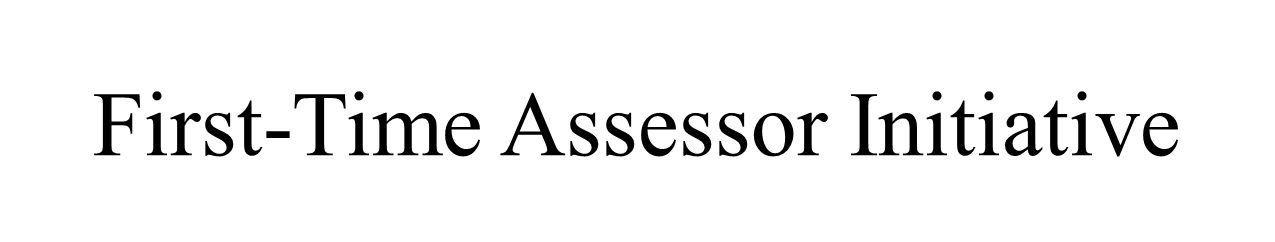 2019 Advanced Seminars
Mike ConnollyAssistant Director
Certified Public Manager (CPM)
18 Month Program
Approximately 30 people across state agencies annually participate 

Finishes with a project to benefit the Agency
Must have buy-in from Director (Tony Simpson)

Must develop a team to complete the project

Must have baseline data (potentially be able to show the benefit of the project)
CPM Project
How do we better prepare first-time assessors?
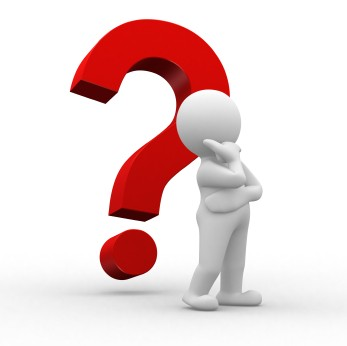 CPM Team
Tabitha Ashe – Jackson County new assessor
Chelsie Cornelius
George Hermane
Doug Huffman
Tina Stone
Wanda Whisnant
Baseline Data
[Speaker Notes: This showed us that almost half of our assessors have less than 6 year’s experience.  18 of them have served less than 2 years.  Since this data has been published we have had at least 1 more, and there is currently 4 vacant assessor positions.  Gaston, Pamlico, Harnett, Gates.]
Baseline Data
[Speaker Notes: This shows that a large part of our assessors are coming in to the office with very little experience prior to taking their role.]
Baseline Data
[Speaker Notes: This shows the level of confidence in overseeing the tax office increase by close to (1) base point for those with 8 or more years experience versus those with less than 2 years.]
Big Question
Is there a better way to prepare the first time assessors so that they have the knowledge/confidence of a veteran assessor without having to serve for 8 -10+ years?

Can we speed up the learning curve?

Hopefully the first time assessor initiative will help…
CPM Plan
Develop an Assessor Handbook 
(Done but going through final peer review)

Develop a Mentoring/Coaching team 
(SOP’s are done, getting with the NCAAO Executive Board at the Fall Conference to discuss)

Develop an annual reception for First-Time Assessors at the DOR headquarter or some other location 
(Looking to have the first one in December in Raleigh)
Assessor Handbook
It will be …
It will not be …
A quick reference guide
A digital document
For all assessors and appraisers
A replacement for the Machinery Act
A legal document
Mentor/Coach Team
Goal is to create a team of mentors
Still in the planning phase of this

Partner up with SOG and NCCCA
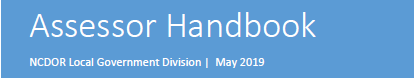 Assessor Handbook
Chapter 1 – Government Structure and Laws
Chapter 2 – Roles and Responsibilities of the Assessor
Chapter 3 – Tax Year
Chapter 4 – Property Appraisal and Assessment
Chapter 5 – Real Property
Chapter 6 – Land Records and GIS
Chapter 7 – Personal Property
Chapter 8 – Vehicle Tax System
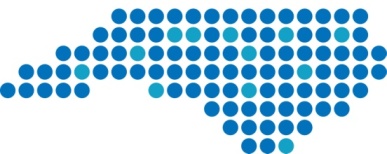 Assessor Handbook
Chapter 9   – Discovered Property
Chapter 10 – Administrative Processes
Chapter 11 – Appeals 
Chapter 12 – Refunds and Releases
Chapter 13 – Compliance Program
Chapter 14 – Collections
Chapter 15 – Education 
Chapter 16 – Managing the Tax Office
Chapter 17 – Additional Resources
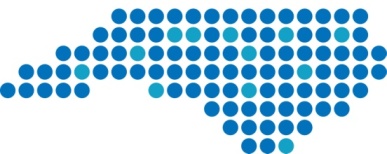 Assessor Handbook Snippet
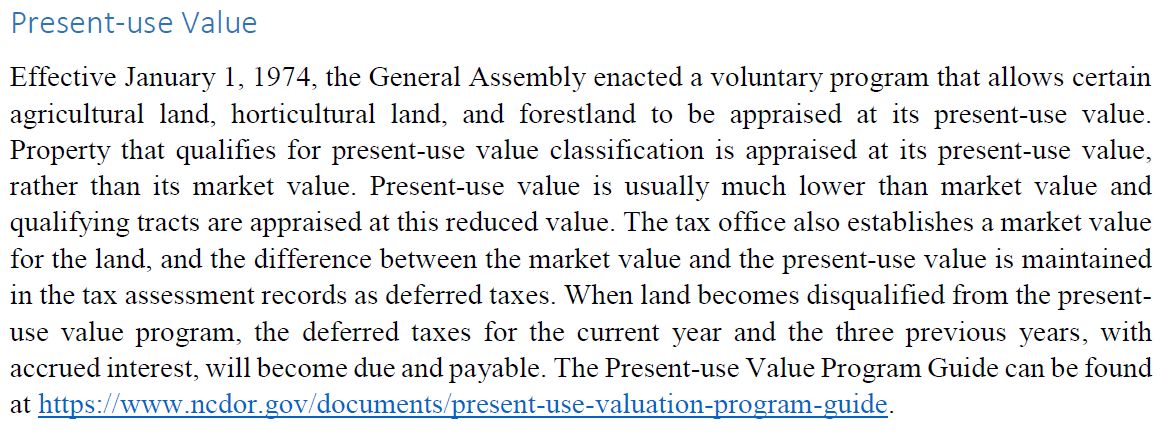 Assessor Handbook Snippet
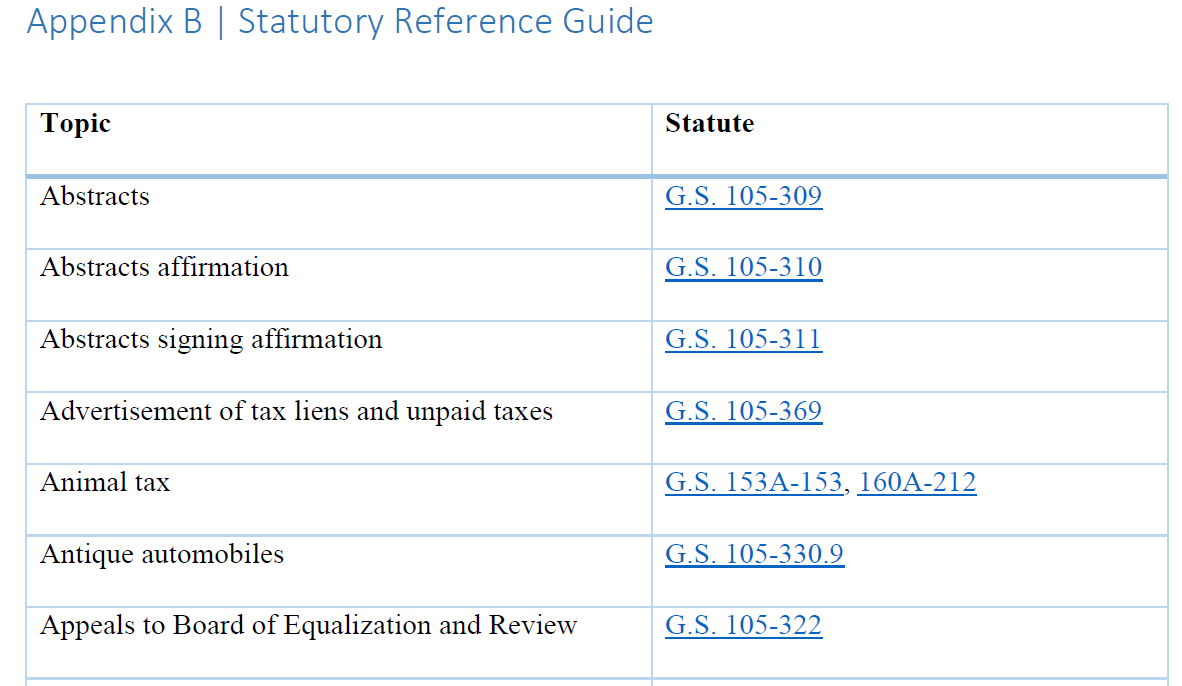